Эндоскопическая мобилизация подошвенной фасции - двухпортальный подход.
Подготовил ординатор травматолог-ортопед 1 года Бискаев Павел Олегович.
Актуальность темы
С развитием артрозов суставов стоп и малоэффективным консервативным лечением хотел освятить тему оперативного решения данной проблемы
Подошвенная фасция представляет собой связку (полоску плотной ткани), которая соединяет пяточную кость с подушечкой стопы .Подошвенная фасция действует подобно эластичной ленте, которая растягивается с каждым шагом. Она также поддерживает свод стопы.В случае перенапряжения или повреждения подошвенной фасции она может порваться, ослабнуть, опухнуть, или болеть. Такое состояние называется подошвенным фасцитом. Подошвенный фасцит является одной из наиболее распространенных причин боли в пятке.
К некоторым причинам подошвенного фасцита относятся:

напряженные икроножные мышцы или ахилловы сухожилия (плотная ткань, соединяющая икроножные мышцы с пяточной костью);
продолжительная ходьба, стояние или бег, в особенности на твердых поверхностях;
ношение не подходящей по размеру обуви;
ношение обуви, которая не обеспечивает необходимую поддержку стопы;
ослабление тканей стопы с возрастом;
плоскостопие, высокий подъем стопы или неровная походка;
избыточный вес;
беременность или гормональные изменения; под действием гормонов связки и ткани могут становиться более подвижными, чем обычно.
Актуальность
Одним из методов лечения данной патологии является мобилизация подошвенной фасции на ряду с консервативными методами.
Двухпортальная эндоскопическая мобилизация подошвенной фасции
1. Пациенту вводят седатики и место обезболивают оперативное поле. Выполняют факультативный сброс крови с конечности и фиксируют жгутом.2.Контрольную точку для разреза отмечают спереди и снизу от нижней поверхности медиального бугорка пяточной коссти.3. Выполняют вертикальный колющий разрез5 мм.И тупо рассекают до уровня подошвенной фасции.4.Эндоторак состоит из элеватора фасции, зонда-крючка, щелевой системы-обтуратор канюля идвух рукояток для съемных крючков и лезвий.
5.Пальпаторно определяют медиальную покрывающую часть подошвенной фасции с помощью элеватора.6. Формируют канал непосредственно под фасцией с помощью элеватора.В этот канал вводят обтуратор и продвигают ее по нижней поверхности фасции к латеральной стороне стопы.7. Пальпаторно находят обтуратор и делают вертикальный разрез 5 мм над его наконечником, что позволяет вывести через кожу обтуратор и канюлю.
8.Удаляют обтуратор из разрезанной канюли, оставляя канюлю на месте.9. Эндоскоп вводят с медиальной, а зонд с латеральной стороны.
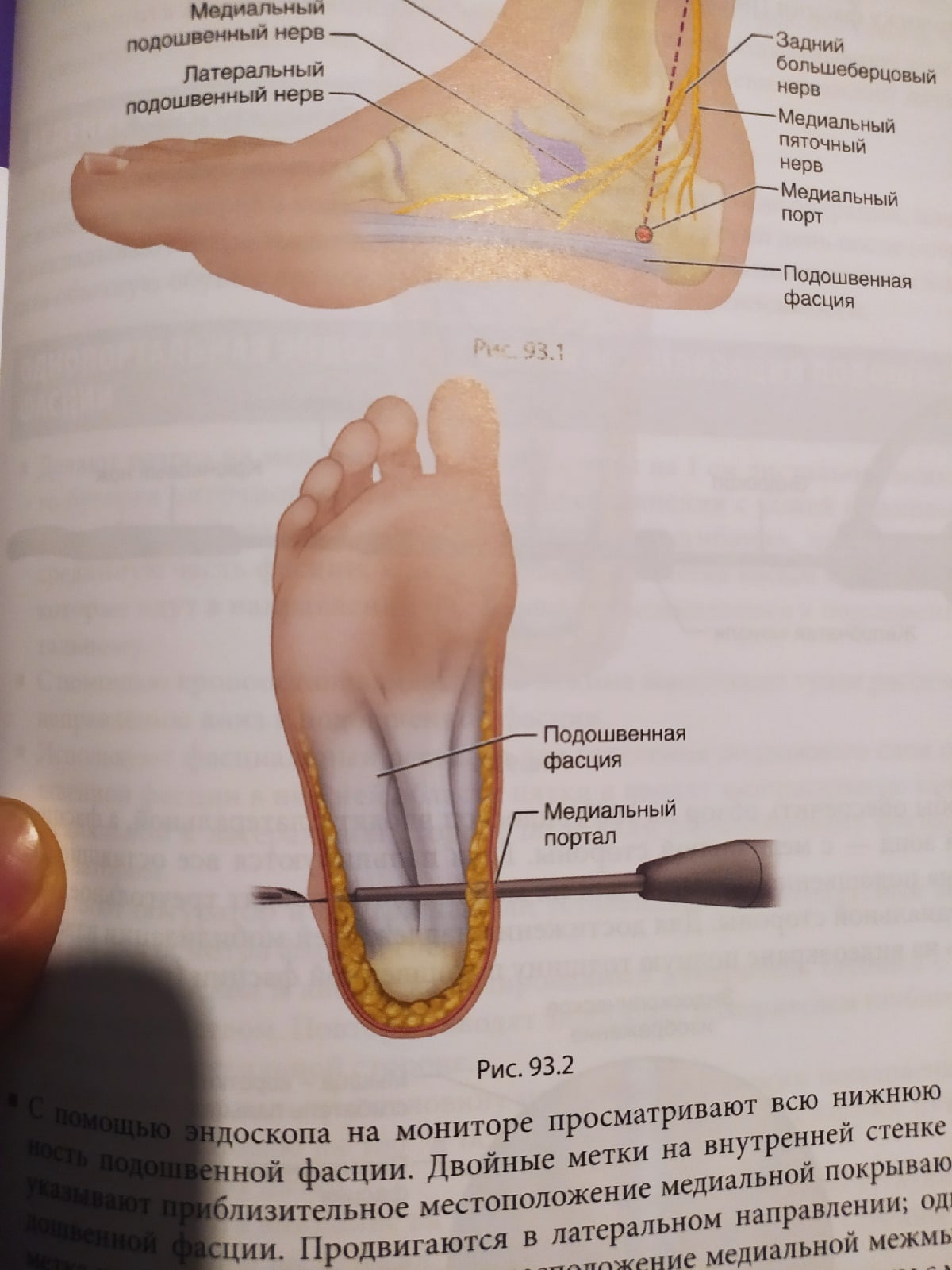 10.С помощью эндоскопа на мониторе просматривают всю нижнюю фасцию. Двойные метки на внутренней стенке канюли указывают приблизительное место медиальной покрывающей подошв.фасции. Продвигаются в латеральном направлении. Одиночная метка указываетрасположение медиальной межмышечной перегородки. Первые две метки находятся в 9 и 11 мм от дермы с медиальной стороны, тогда как третья метка расположена в 13,5 мм от средней точки между первыми двумя метками.
Эти метки соответствуют показателям средней ширины дермальной и медиальной полоски, которые получены при вскрытии трупов и должны использоваться только в качестве руководства.
Во время эндоскопического осмотра медиальной покрывающей части фасции используют зонд для ощупывания ее волокон. К этой анатомической точке отсчета ретроградно вводят нож и отсекают медиальную полоску фасции
Чтобы обеспечить обзор на 180 градусов эндоскоп вводят с латеральной стороны а фасциальный зонд с медиальной.
После фасциотомии орошают область изотоническим р-ром натрия хлорида. Два разреза сводят путем наложения швов и зону оперативного лечения инфильтрируют новокаином с дексаметазоном, чтобы снять болевые ощущения.

В послеоперационном периоде пациентам разрешается полная нагрузка на ногу сразу же., но следует избегать чрезмерной ходьбы. Повязки снимают на 3 день и меняют на лейкопластыри.
Выводы.
Данный метод лечения основан на ограничении мобилизации центральной связки фасции. По данным литературы на 2022 год данный метод оправдал свою эффективность. Он имеет низкий процент осложнений и низкий процент ятрогенного повреждения нерва. С помощью анатомического препарирования было показано,что эндоскопическая мобилизция подошвенной фасции при надлежащем выполнении представляет собой достаточно безопасную манипуляцию.
Литература
Оперативная ортопедия по Кемпбеллу- перевод с английского под редакцией Н.В.Загороднего-2021г.